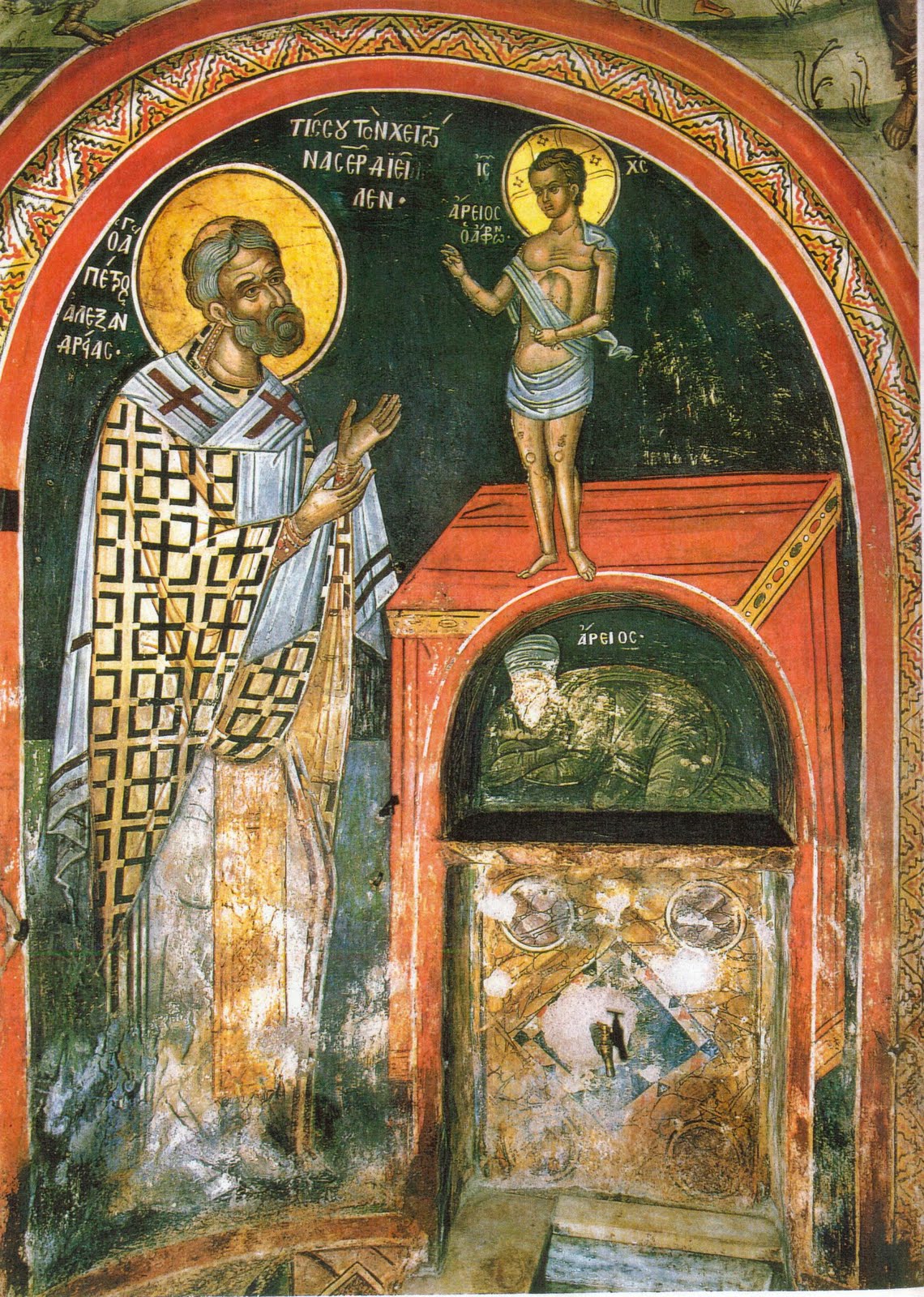 Orthodox Survival Course
Lecture Seven: Ecumenism
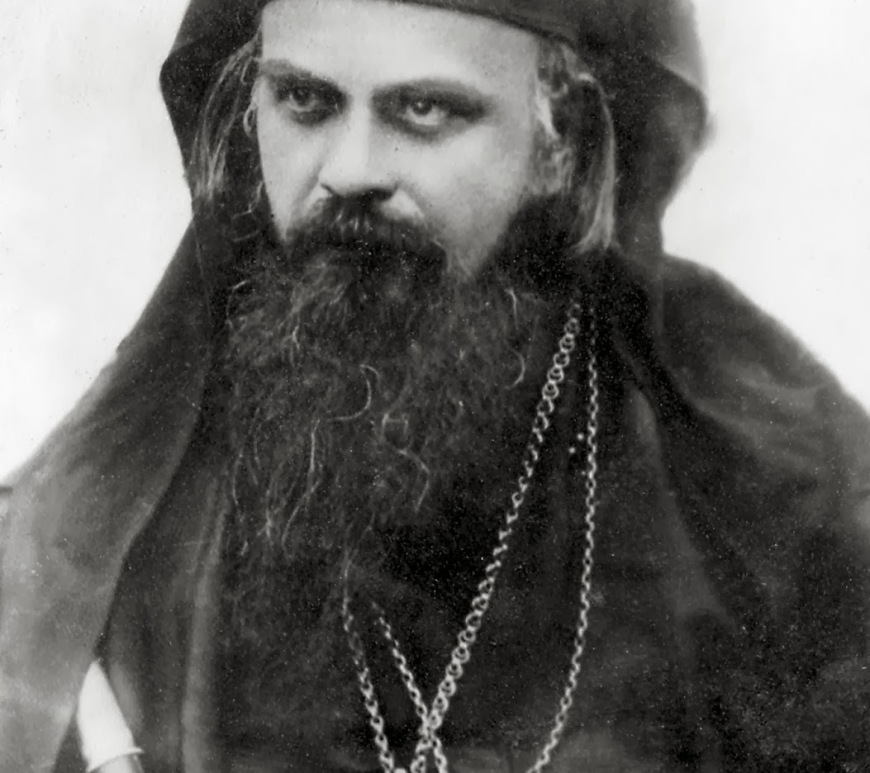 “The supreme happiness of man is the appearance of God in the flesh; however the highest calamity of man is also his apostasy from that same God and his return into the service of Satan.” -St Nikolai Velimirovich
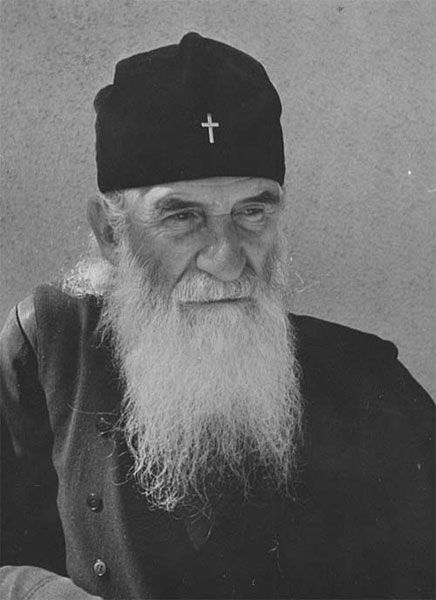 Self-Worship
All centuries give birth to one another and modern man pays the “debt” of his anscestors.
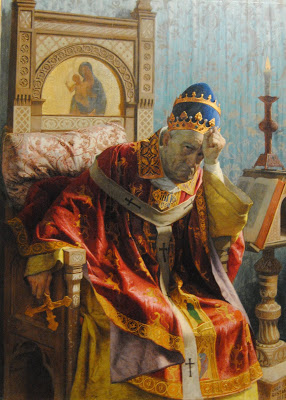 “Ecumenism, is the common name for the pseudo-Christianity of the pseudo-Churches of Western Europe. Within it is the heart of European humanism, with Papism as its head.” -St Justin Popovic
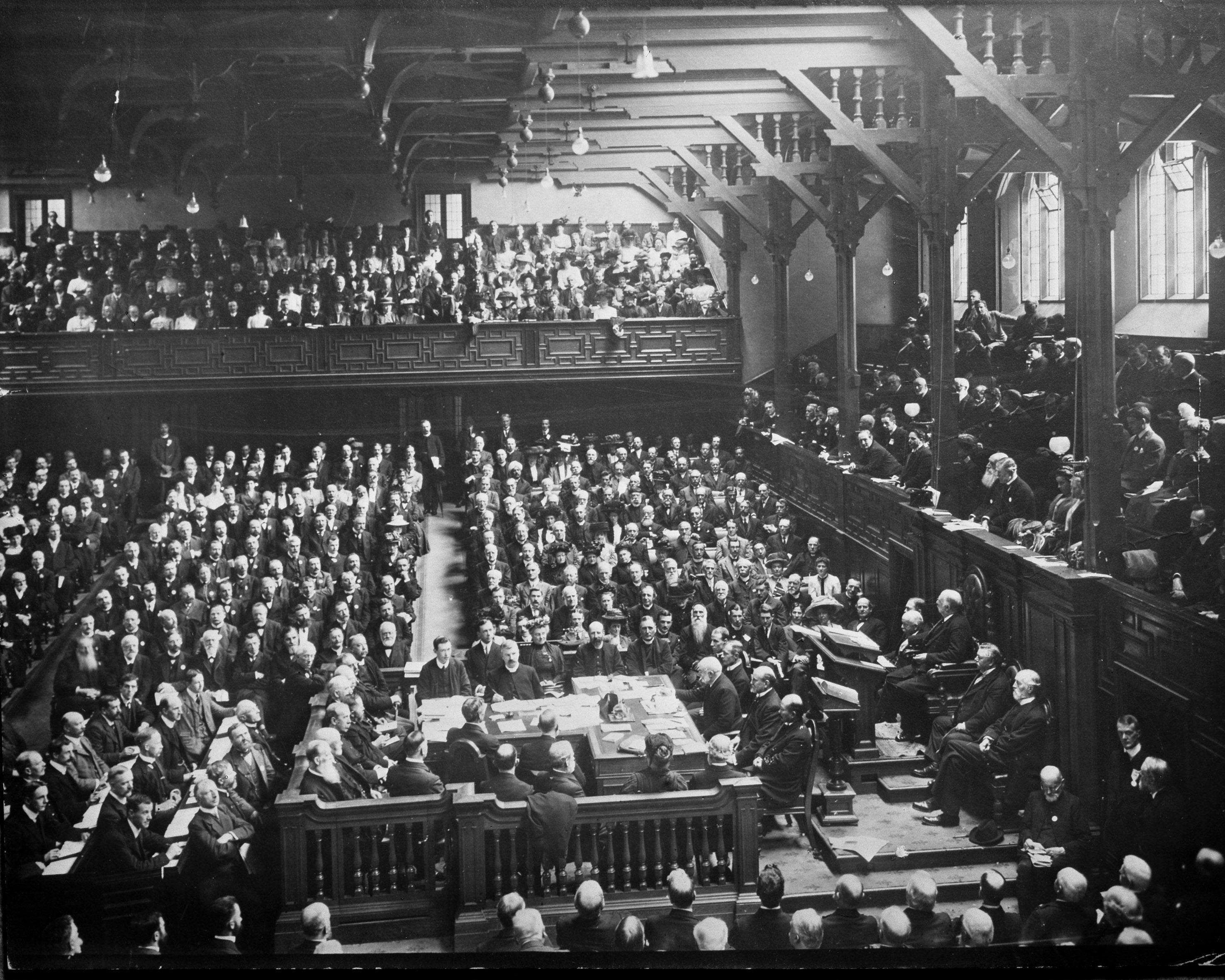 Origins of Modern Ecumenism
World Missionary Conferences
“Invisible Church” Movements
 Edinburg 1910
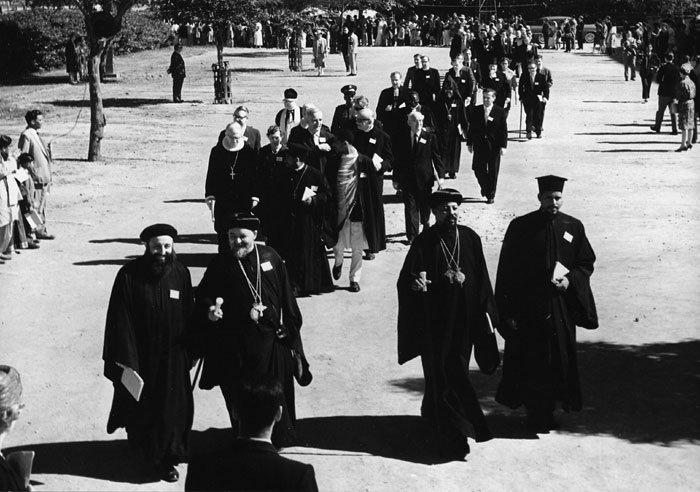 Encyclical of 1920
Widened the definition of the Church
Alliance in Missionary endeavors
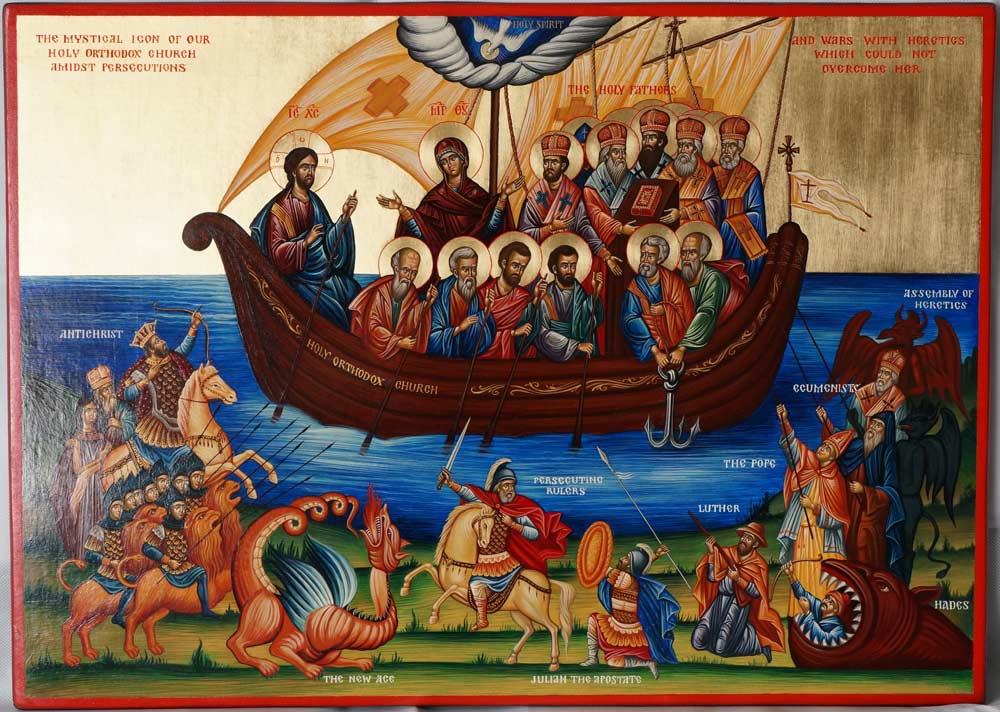 Discerning the Spirits
What is the Church?
Ecumenism as Arianism
Methodology of the Devil
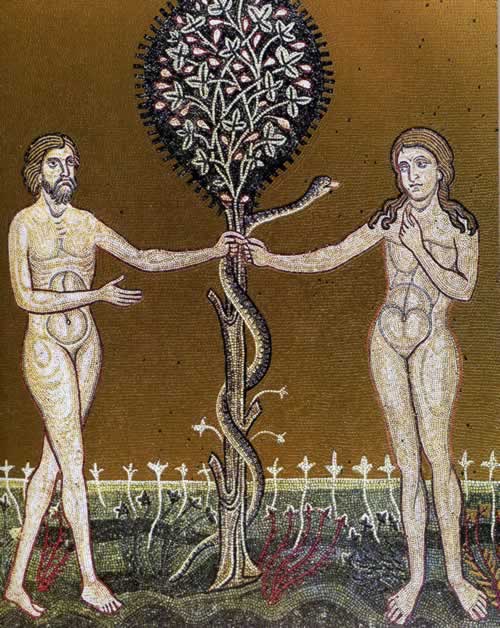 Stages of the Demonic Method At Work
Co-existence
Dialogue
Infiltration
Subversion
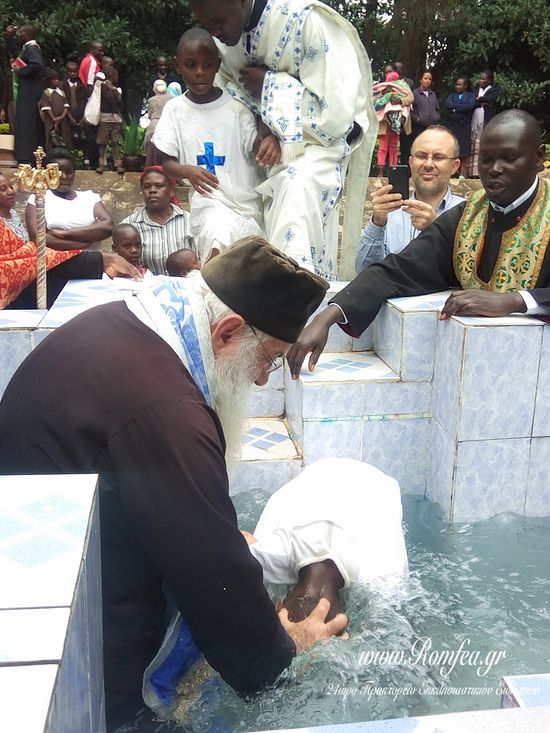 Dialogue in Truth
“You are the salt of the earth; but if the salt loses its flavor, how shall it be seasoned? It is then good for nothing but to be thrown out and trampled underfoot by men” (Matt 5:13).